夏至将至
清新水彩植物PPT模板
陪 伴 是 最 长 情 的 告 白
工作汇报/计划总结/毕业答辩/通用商务
汇报人：XXX    时间：2030年12月
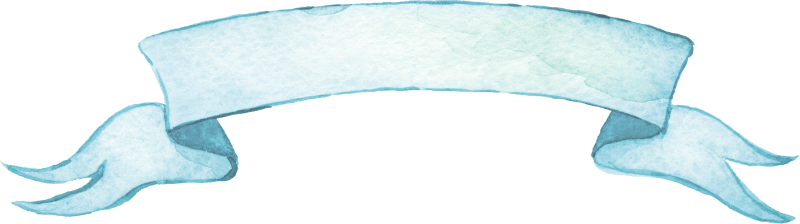 目录 / Contents
01
单击此处输入标题文本
02
单击此处输入标题文本
03
单击此处输入标题文本
04
单击此处输入标题文本
PART.01
单击此处输入标题文本
When a cigarette falls in love with a match,it is destined to be hurt.When a cigarette falls in love with a match,it is destined to be hurt.
单击此处输入标题文本
2018
2018
2020
2030
单击此处输入标题
单击此处输入标题
单击此处输入标题
单击此处输入标题
Hope is a good thing and maybe the best of things. And no good thing ever dies.
Hope is a good thing and maybe the best of things. And no good thing ever dies.
Hope is a good thing and maybe the best of things. And no good thing ever dies.
单击此处输入标题文本
单击此处输入标题
单击此处输入标题
1
2
Hope is a good thing and maybe the best of things. And no good thing ever dies.
Hope is a good thing and maybe the best of things. And no good thing ever dies.
单击此处输入标题
单击此处输入标题
3
4
Hope is a good thing and maybe the best of things. And no good thing ever dies.
Hope is a good thing and maybe the best of things. And no good thing ever dies.
输入标题
输入标题
输入标题
输入标题
输入标题
单击此处输入标题文本
输入
标题
输入
标题
输入
标题
输入
标题
输入
标题
Hope is a good thing and maybe the best of things. And no good thing ever dies.
Hope is a good thing and maybe the best of things. And no good thing ever dies.
Hope is a good thing and maybe the best of things. And no good thing ever dies.
Hope is a good thing and maybe the best of things. And no good thing ever dies.
Hope is a good thing and maybe the best of things. And no good thing ever dies.
单击此处输入文本
单击此处输入文本
单击此处输入文本
单击此处输入文本
单击此处输入标题文本
单击此处输入标题
Hope is a good thing and maybe the best of things. And no good thing ever dies. Hope is a good thing and maybe the best of things. And no good thing ever dies. Hope is a good thing and maybe the best of things. And no good thing ever dies.
单击此处输入标题
单击此处输入标题
Hope is a good thing and maybe the best of things. And no good thing ever dies. Hope is a good thing and maybe the best of things.
Hope is a good thing and maybe the best of things. And no good thing ever dies. Hope is a good thing and maybe the best of things.
PART.02
单击此处输入标题文本
When a cigarette falls in love with a match,it is destined to be hurt.When a cigarette falls in love with a match,it is destined to be hurt.
单击此处输入标题文本
Hope is a good thing and maybe the best of things. And no good thing ever dies.
Hope is a good thing and maybe the best of things. And no good thing ever dies.
Hope is a good thing and maybe the best of things. And no good thing ever dies.
Hope is a good thing and maybe the best of things. And no good thing ever dies.
Hope is a good thing and maybe the best of things. And no good thing ever dies.
单击此处输入标题文本
单击此处输入标题
Hope is a good thing and maybe the best of things. And no good thing ever dies.
单击此处输入标题
Hope is a good thing and maybe the best of things. And no good thing ever dies.
单击此处输入标题
Hope is a good thing and maybe the best of things. And no good thing ever dies.
单击此处输入标题文本
单击此处输入标题
单击此处输入标题
单击此处输入标题
单击此处输入标题
Hope is a good thing and maybe the best of things. And no good thing ever dies.
Hope is a good thing and maybe the best of things. And no good thing ever dies.
Hope is a good thing and maybe the best of things. And no good thing ever dies.
Hope is a good thing and maybe the best of things. And no good thing ever dies.
单击此处输入标题文本
Hope is a good thing and maybe the best of things. And no good thing ever dies.
Hope is a good thing and maybe the best of things. And no good thing ever dies.
单击此处输入标题文本
单击此处输入标题
Hope is a good thing and maybe the best of things. And no good thing ever dies.
单击此处输入标题
单击此处输入标题
Hope is a good thing and maybe the best of things. And no good thing ever dies.
Hope is a good thing and maybe the best of things. And no good thing ever dies.
单击此处输入标题
单击此处输入标题
PART.03
单击此处输入标题文本
When a cigarette falls in love with a match,it is destined to be hurt.When a cigarette falls in love with a match,it is destined to be hurt.
[Speaker Notes: PPT模板：        www.2ppt.com/moban/                    行业PPT模板： www.2ppt.com/hangye/ 
节日PPT模板： www.2ppt.com/jieri/                          PPT素材：        www.2ppt.com/sucai/
PPT背景图片： www.2ppt.com/beijing/                     PPT图表：        www.2ppt.com/tubiao/      
优秀PPT下载： www.2ppt.com/xiazai/                       PPT教程：        www.2ppt.com/powerpoint/      
Word教程：     www.2ppt.com/word/                        Excel教程：      www.2ppt.com/excel/  
个人简历：       www.2ppt.com/jianli/                         PPT课件：        www.2ppt.com/kejian/ 
手抄报：           www.2ppt.com/shouchaobao/          试题下载：       www.2ppt.com/shiti/  
教案下载：       www.2ppt.com/jiaoan/                       字体下载：       www.2ppt.com/ziti/]
单击此处输入标题文本
单击此处输入标题
单击此处输入标题
Hope is a good thing and maybe the best of things. And no good thing ever dies.
Hope is a good thing and maybe the best of things. And no good thing ever dies.
单击此处输入标题
单击此处输入标题
Hope is a good thing and maybe the best of things. And no good thing ever dies.
Hope is a good thing and maybe the best of things. And no good thing ever dies.
单击此处输入标题
单击此处输入标题
Hope is a good thing and maybe the best of things. And no good thing ever dies.
Hope is a good thing and maybe the best of things. And no good thing ever dies.
单击此处输入标题文本
No one indebted for others,while many people don't know how to cherish others.No one indebted for others,while many people don't know how to cherish others.
单击此处输入标题
No one indebted for others,while many people don't know how to cherish others.
No one indebted for others,while many people don't know how to cherish others.
          No one indebted for others,while many people don't know how to cherish others.
单击此处输入标题
No one indebted for others,while many people don't know how to cherish others.
单击此处输入标题文本
单击此处输入标题
单击此处输入标题
Hope is a good thing and maybe the best of things. And no good thing ever dies.
Hope is a good thing and maybe the best of things. And no good thing ever dies.
单击此处输入标题
单击此处输入标题
Hope is a good thing and maybe the best of things. And no good thing ever dies.
Hope is a good thing and maybe the best of things. And no good thing ever dies.
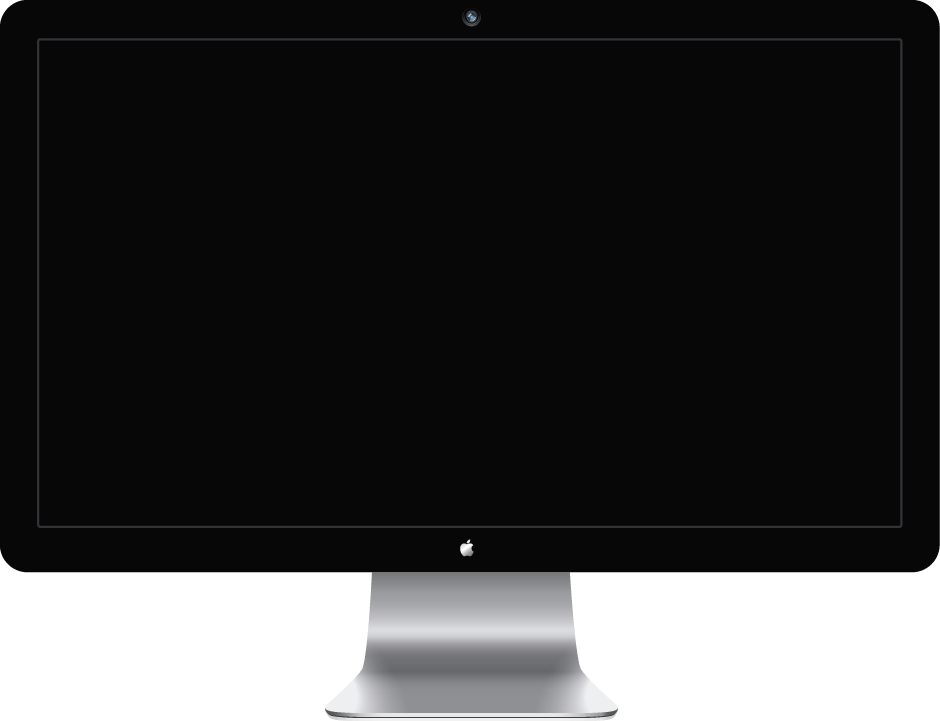 单击此处输入标题文本
单击此处输入标题
单击此处输入标题
Hope is a good thing and maybe the best of things. And no good thing ever dies.
Hope is a good thing and maybe the best of things. And no good thing ever dies.
单击此处输入标题
单击此处输入标题
Hope is a good thing and maybe the best of things. And no good thing ever dies.
Hope is a good thing and maybe the best of things. And no good thing ever dies.
PART.04
单击此处输入标题文本
When a cigarette falls in love with a match,it is destined to be hurt.When a cigarette falls in love with a match,it is destined to be hurt.
单击此处输入标题文本
单击此处输入标题
单击此处输入标题
单击此处输入标题
Hope is a good thing and maybe the best of things. And no good thing ever dies.
Hope is a good thing and maybe the best of things. And no good thing ever dies.
Hope is a good thing and maybe the best of things. And no good thing ever dies.
单击此处输入标题
Hope is a good thing and maybe the best of things. And no good thing ever dies.
单击此处输入标题文本
单击此处输入标题
单击此处输入标题
Hope is a good thing and maybe the best of things. And no good thing ever dies.
Hope is a good thing and maybe the best of things. And no good thing ever dies.
单击此处输入标题
单击此处输入标题
Hope is a good thing and maybe the best of things. And no good thing ever dies.
Hope is a good thing and maybe the best of things. And no good thing ever dies.
单击此处输入标题文本
单击此处输入标题
Hope is a good thing and maybe the best of things. And no good thing ever dies. Hope is a good thing and maybe the best of things. And no good thing ever dies.
Hope is a good thing and maybe the best of things.
Hope is a good thing and maybe the best of things.
Hope is a good thing and maybe the best of things.
Hope is a good thing and maybe the best of things.
单击此处输入标题文本
单击此处输入标题
单击此处输入标题
单击此处输入标题
Hope is a good thing and maybe the best of things. And no good thing ever dies.
Hope is a good thing and maybe the best of things. And no good thing ever dies.
Hope is a good thing and maybe the best of things. And no good thing ever dies.
谢谢观看
Thanks for your watching
汇报人：XXX